Building for the Future of downtown Sandusky
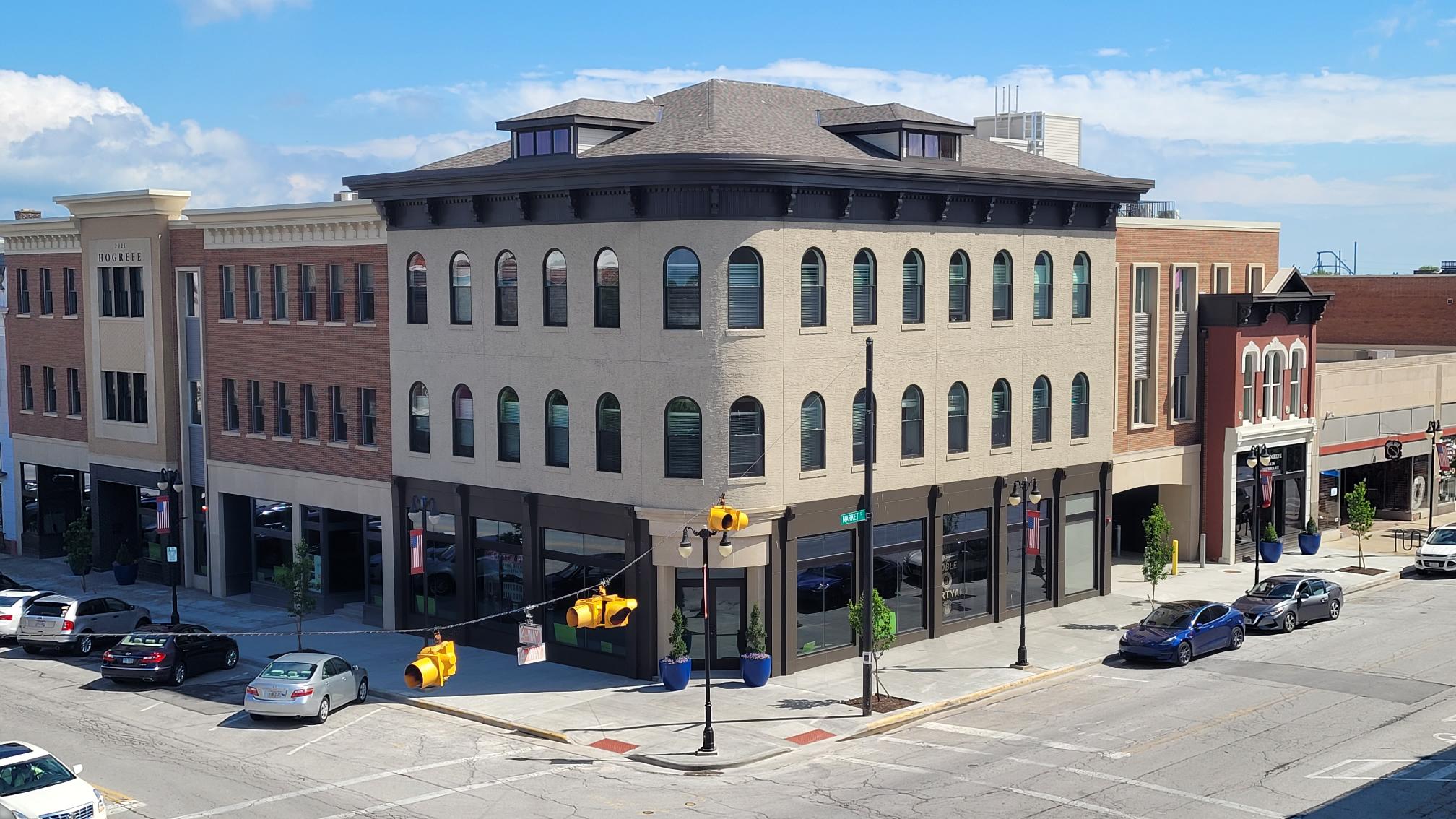 A Prospectus for Potential Commercial Tenants

6/25/2023 version
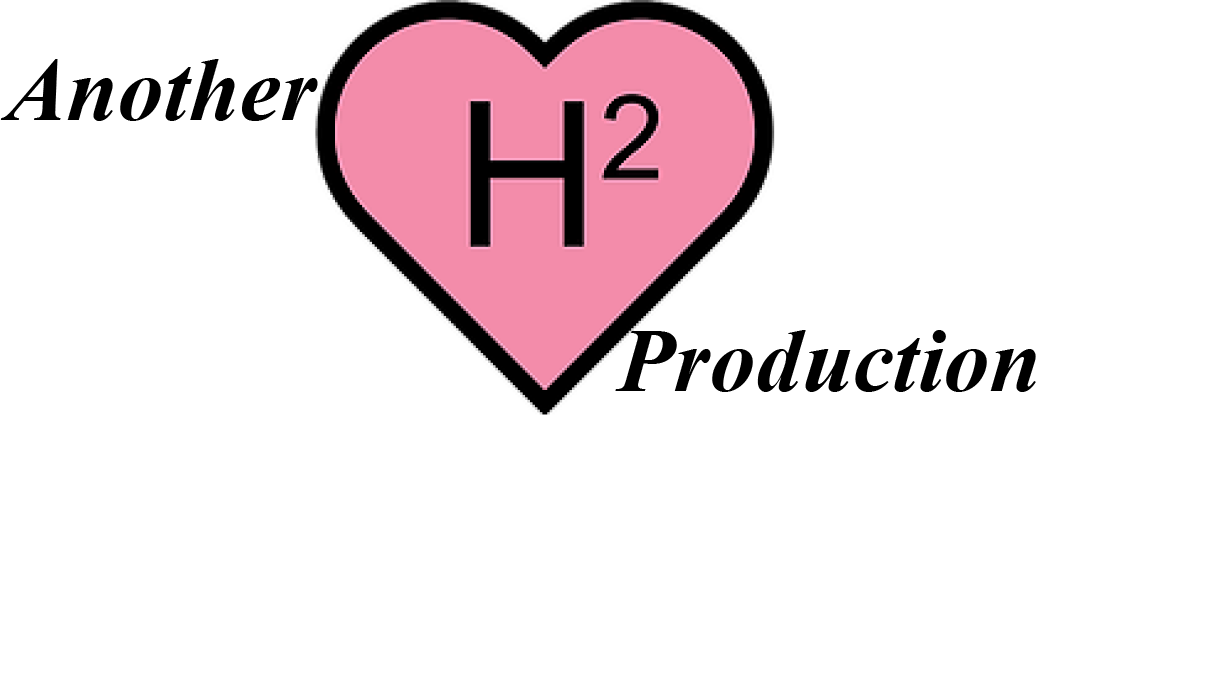 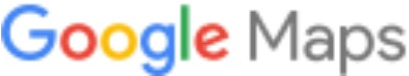 exclusive locations in the Heart of Downtown Sandusky
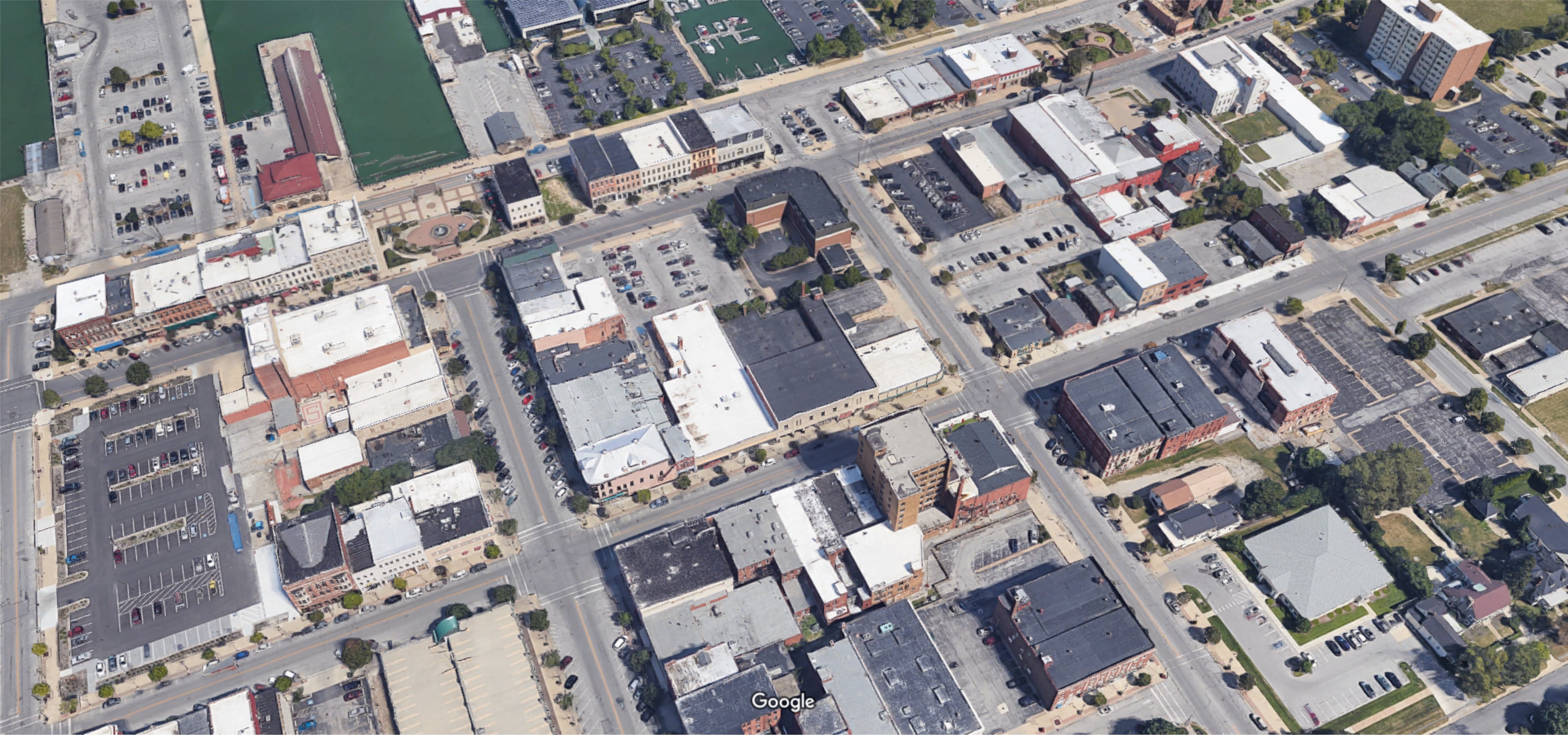 H2 PROPERTIES downtown give you built - in foot traffic for business

Primary Location  for all business types
RESTAURANT/OFFICE/RETAIL
COMMERCIAL Properties AVAILABLE DOWntown SANDUSKY h2 property management419-502-0200
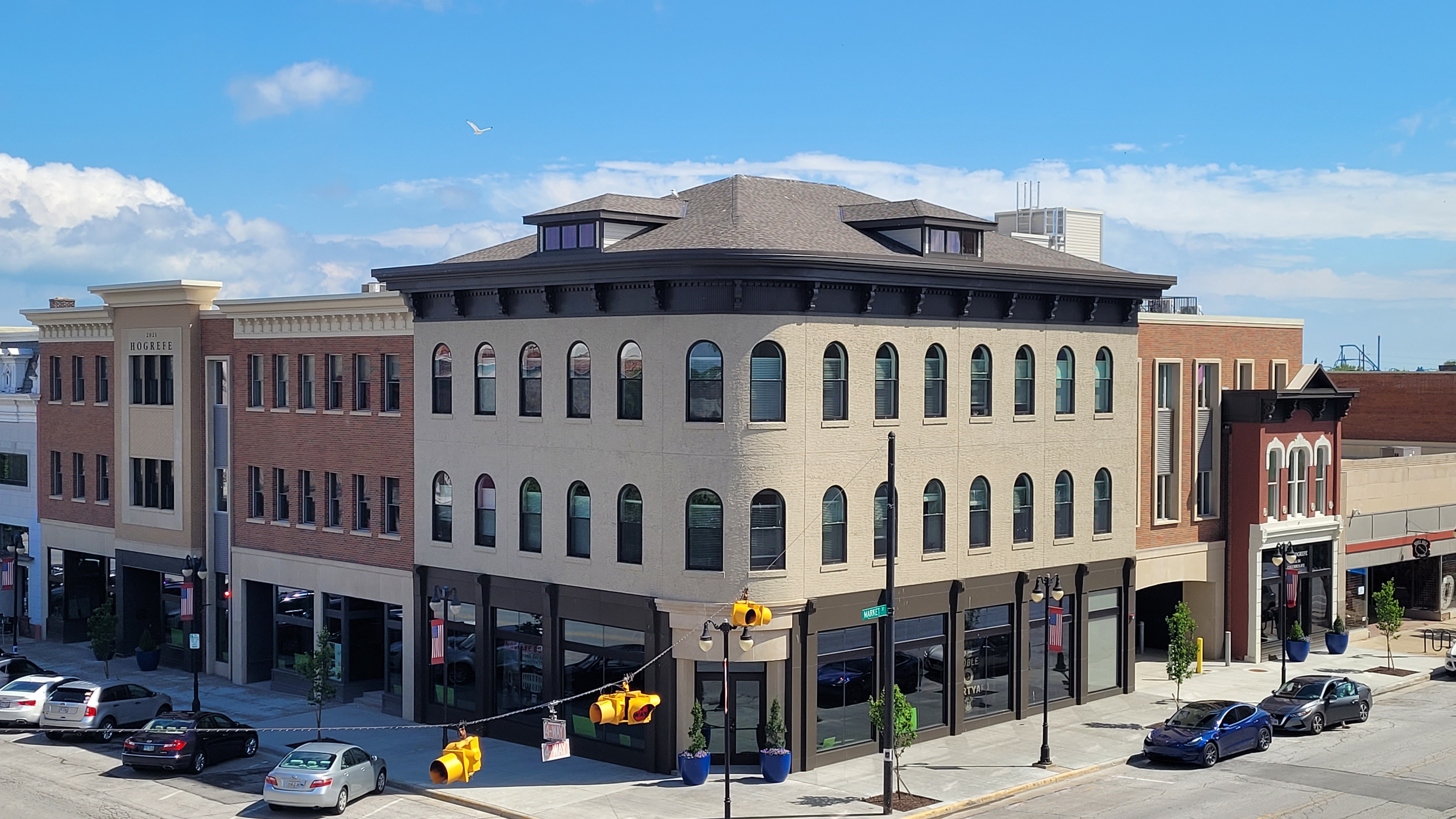 The Hogrefe Building
156 Columbus Ave
3 Spaces
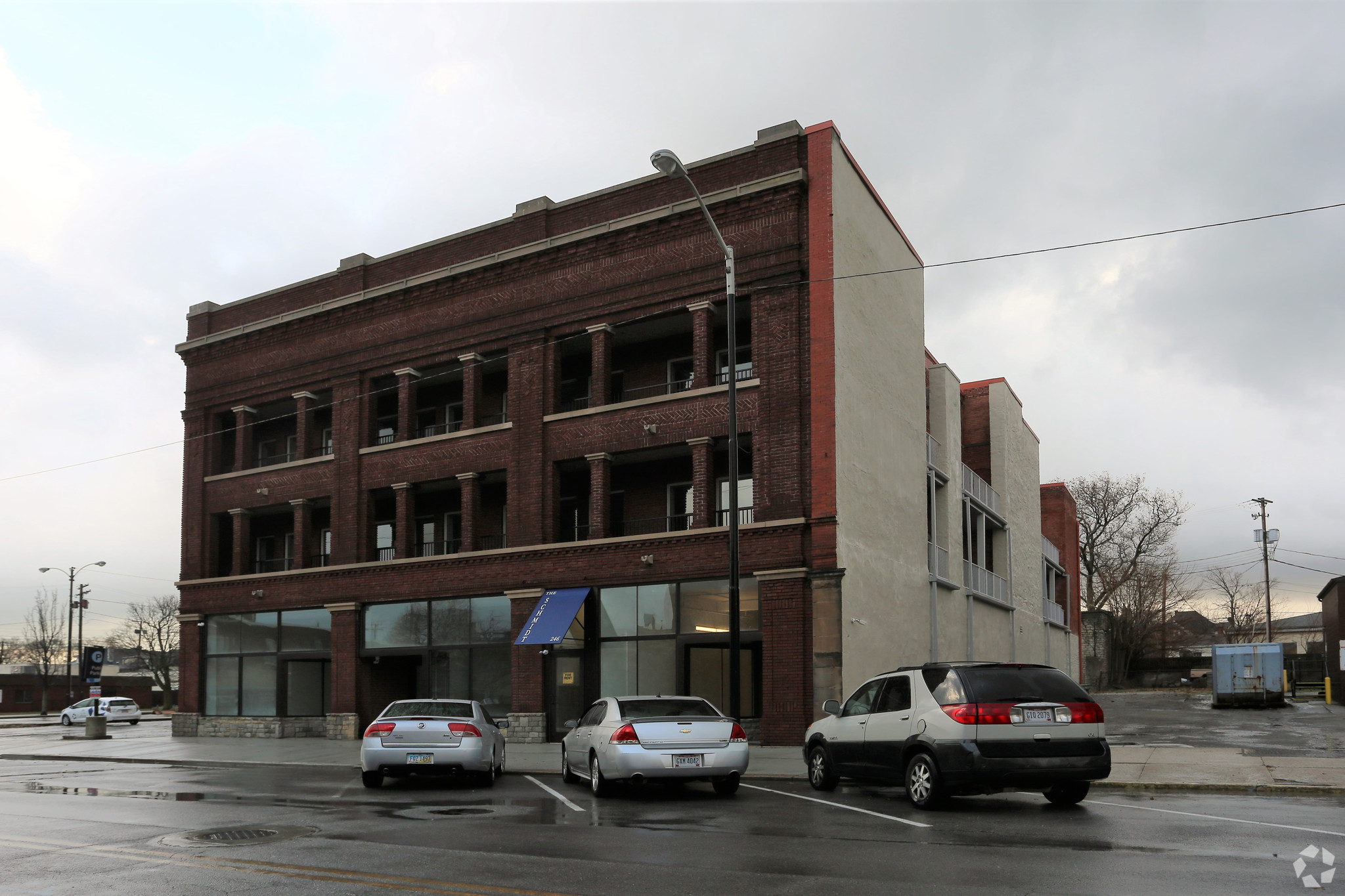 The Schmidt Building
246 E. Market St 
3 spaces
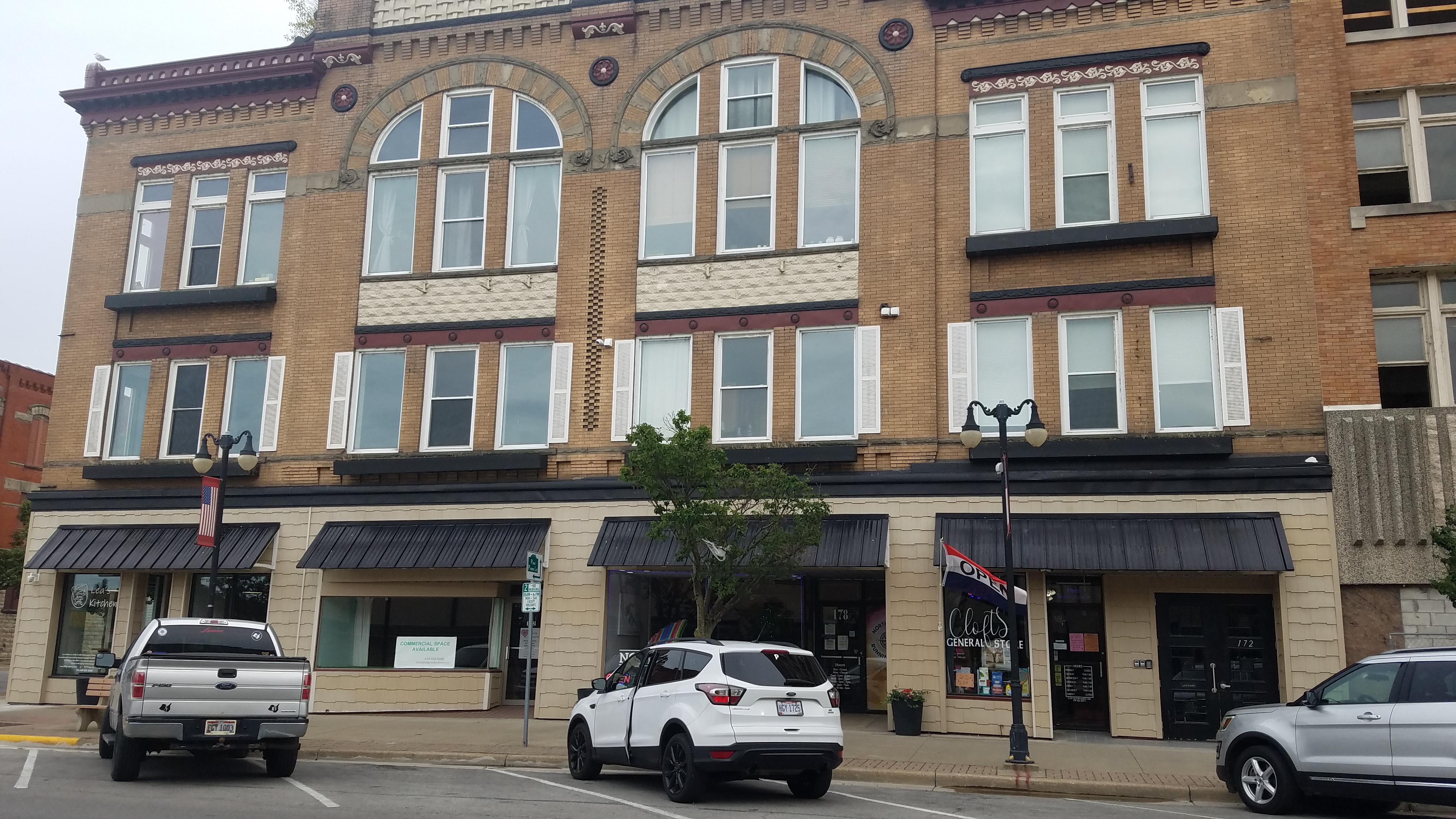 The Lea Building
172 E. Market St
1 spaces
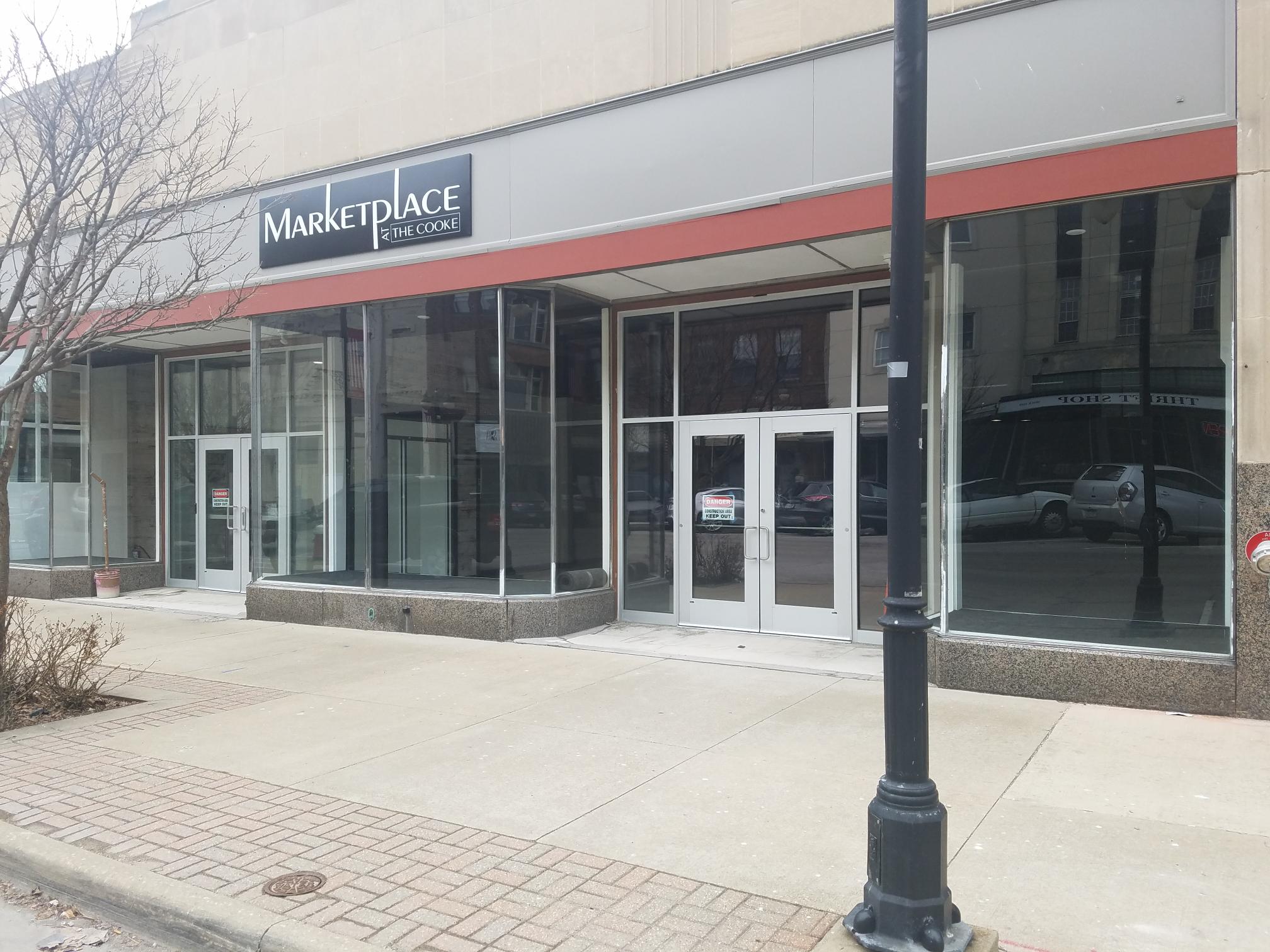 Marketplace Downtown 133 E. Market Street
3 Spaces
THE Hogrefe building at 156 Columbus Ave1st Floor Retail space
7090 sf rentable space
Currently designed into 4 separate spaces. Can combine spaces. All front facing spaces on Columbus Ave, the most valuable store frontage in downtown. Great location for your Restaurant, Office, Retail or Entertainment Venue.
3243 sf
1027 sf   
1950 sf 
874  sf  (interior space) - Rented
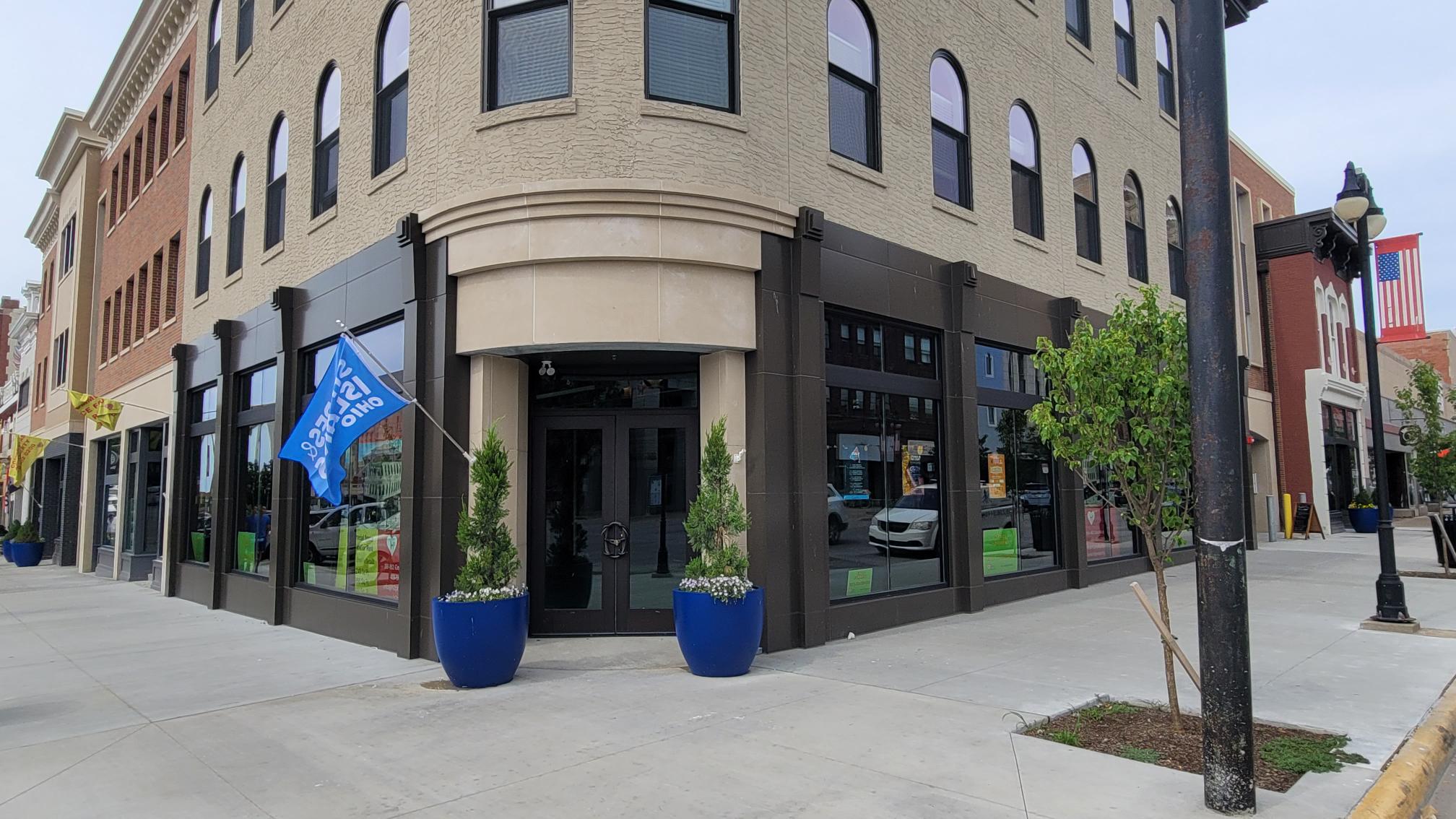 160-162 Columbus Ave. This corner space is ideal for a restaurant, retail or an entertainment venue -3243 sf
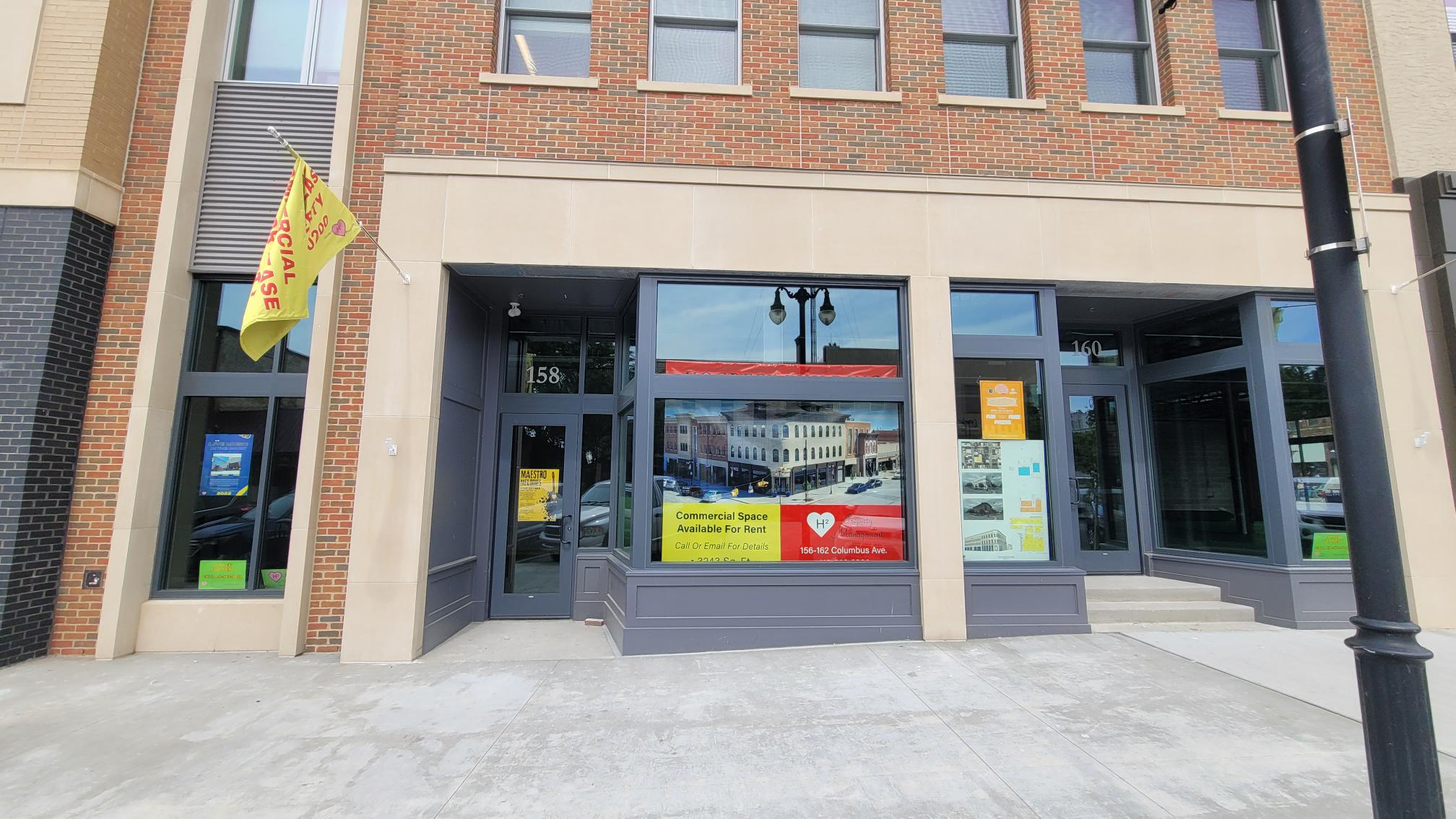 158 Columbus Ave. great
Location in the heart of downtown.  -1027 sf
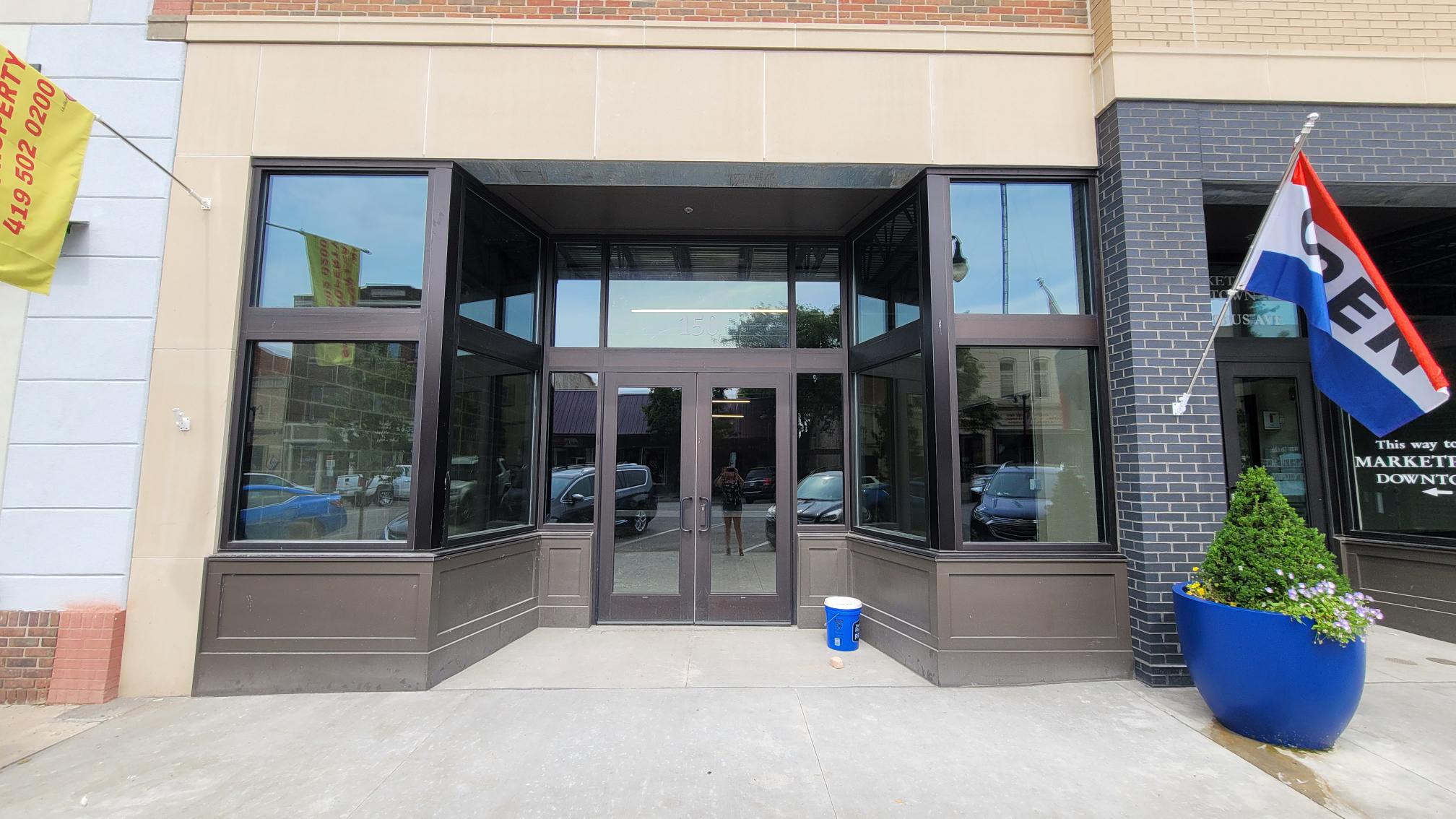 150 Columbus Ave. Perfect location and connected to the Marketplace Downtown  -1950sf
The Schmidt building246 E. Market Street
6366 sf rentable space
Currently designed into 3 separate spaces.  Two or more spaces can be combined 
2110 sf
2069 sf 
2187 sf
This is an undeveloped retail/office location. Prime location next to the BGSU/Falcon Point Lofts Apartments, 1 block from the Marketplace Downtown and Hogrefe Building and just 2 blocks from Jackson St. Pier.
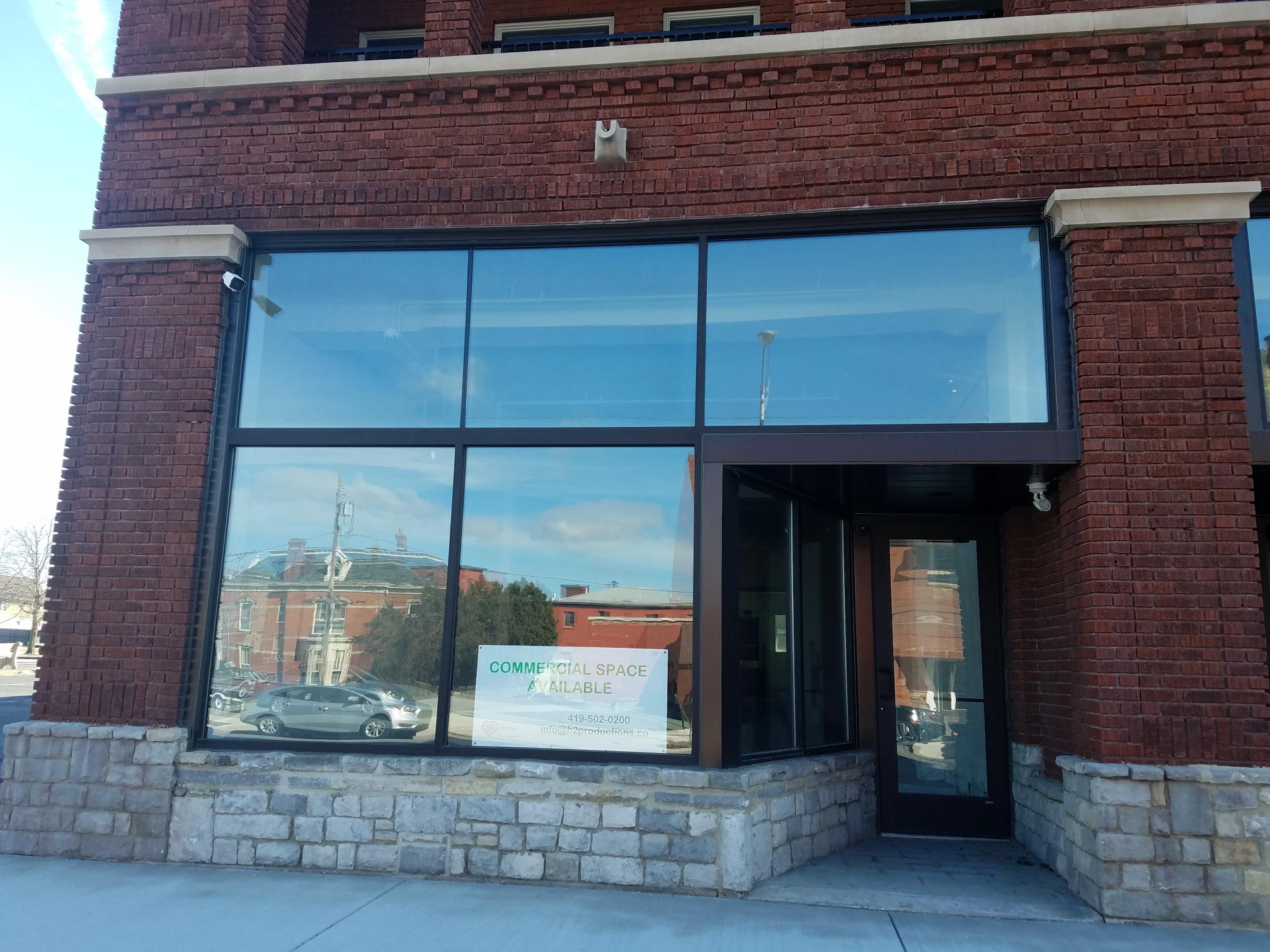 Suite 1- 2110 sf 
$14 sf/yr. plus NNN
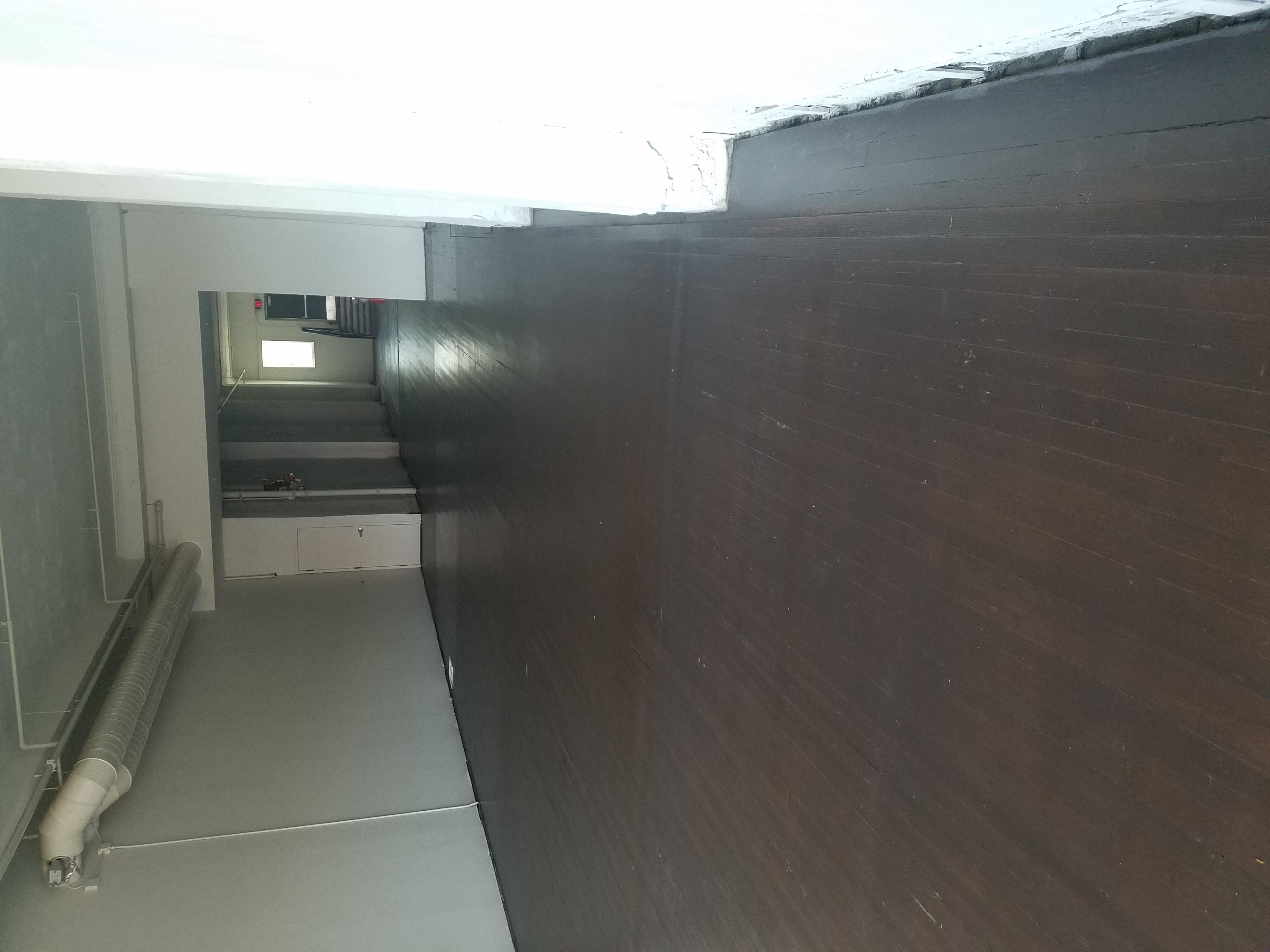 Suite 2- 2069 sf 
$14 sf/yr. plus NNN
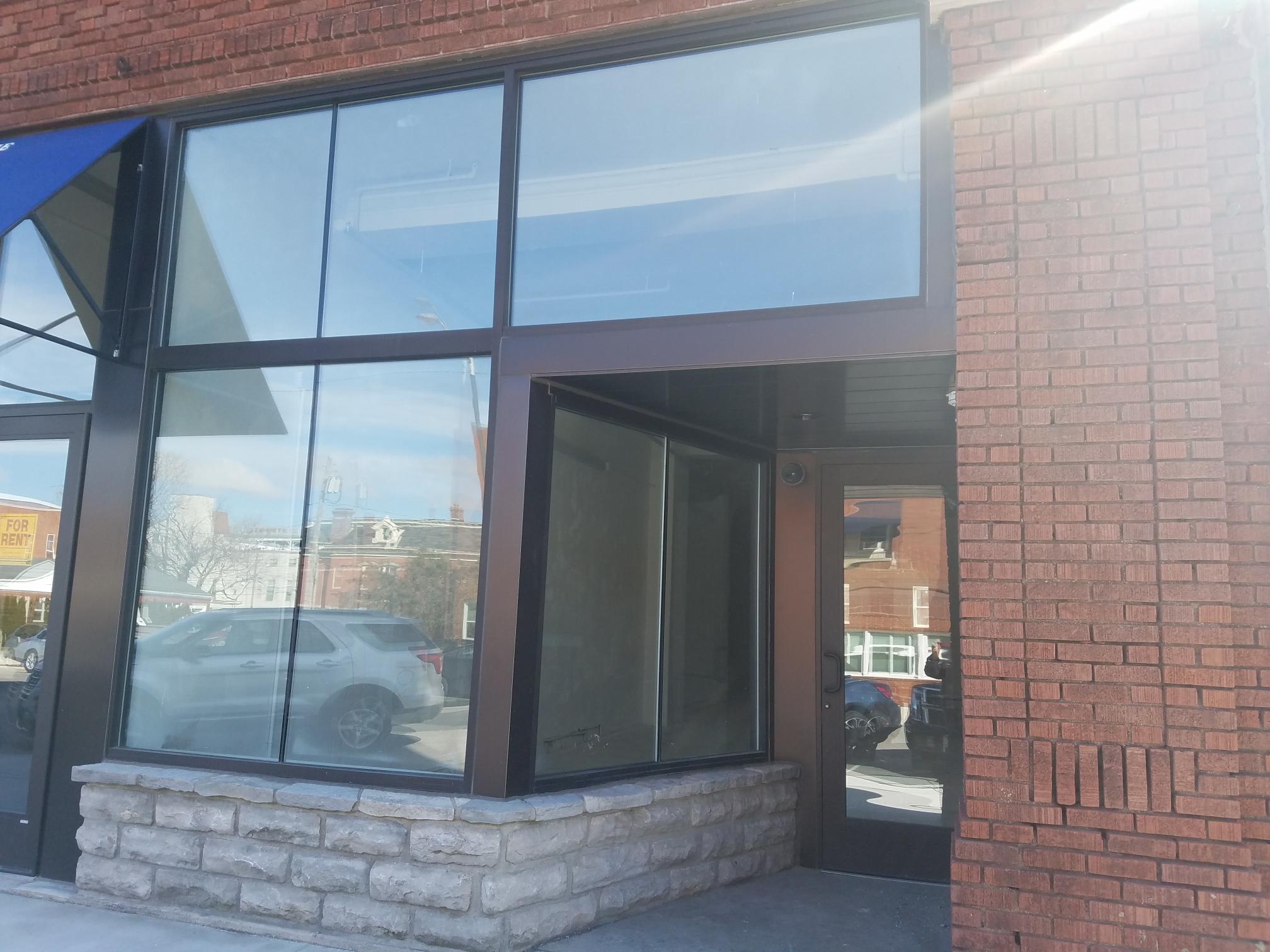 Suite 3- 2187 sf 
$14 sf/yr. plus NNN
The Lea BUILDING172 E. Market Street
A beautiful historic and urban feel, these store front locations are perfect for any retail/office space. Located beneath the soon to be Feick Apartment Building and 1 block from the Falcon Point Lofts, so many people, so much foot traffic. 
You are across the street from the Marketplace Downtown and The Hogrefe Building.
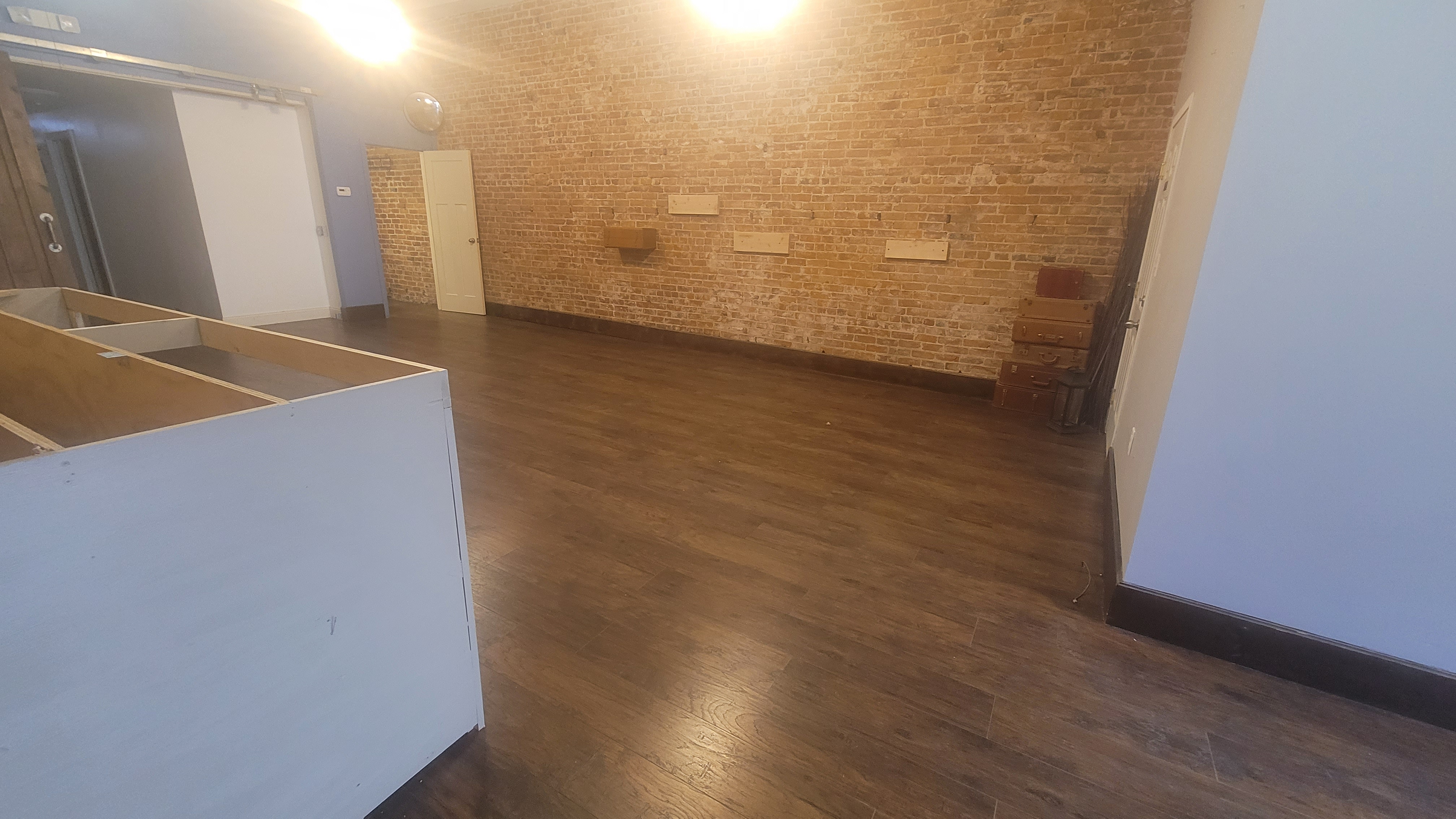 174 E. Market Street 1450 sf
Street level/great store front location
$12 sf/yr. plus NNN
Opening in 2024
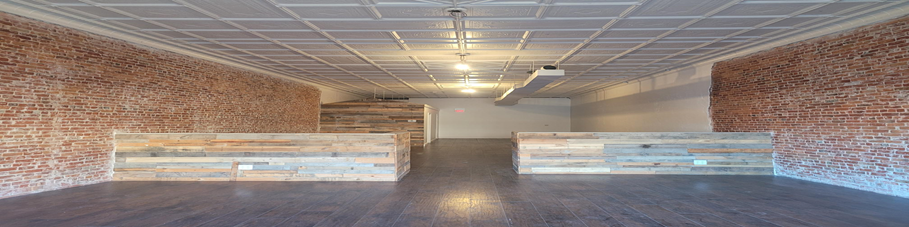 182 E. Market Street 1527 sf 
Street level/ great store front windows
$14 sf/yr. plus NNN 
Rented
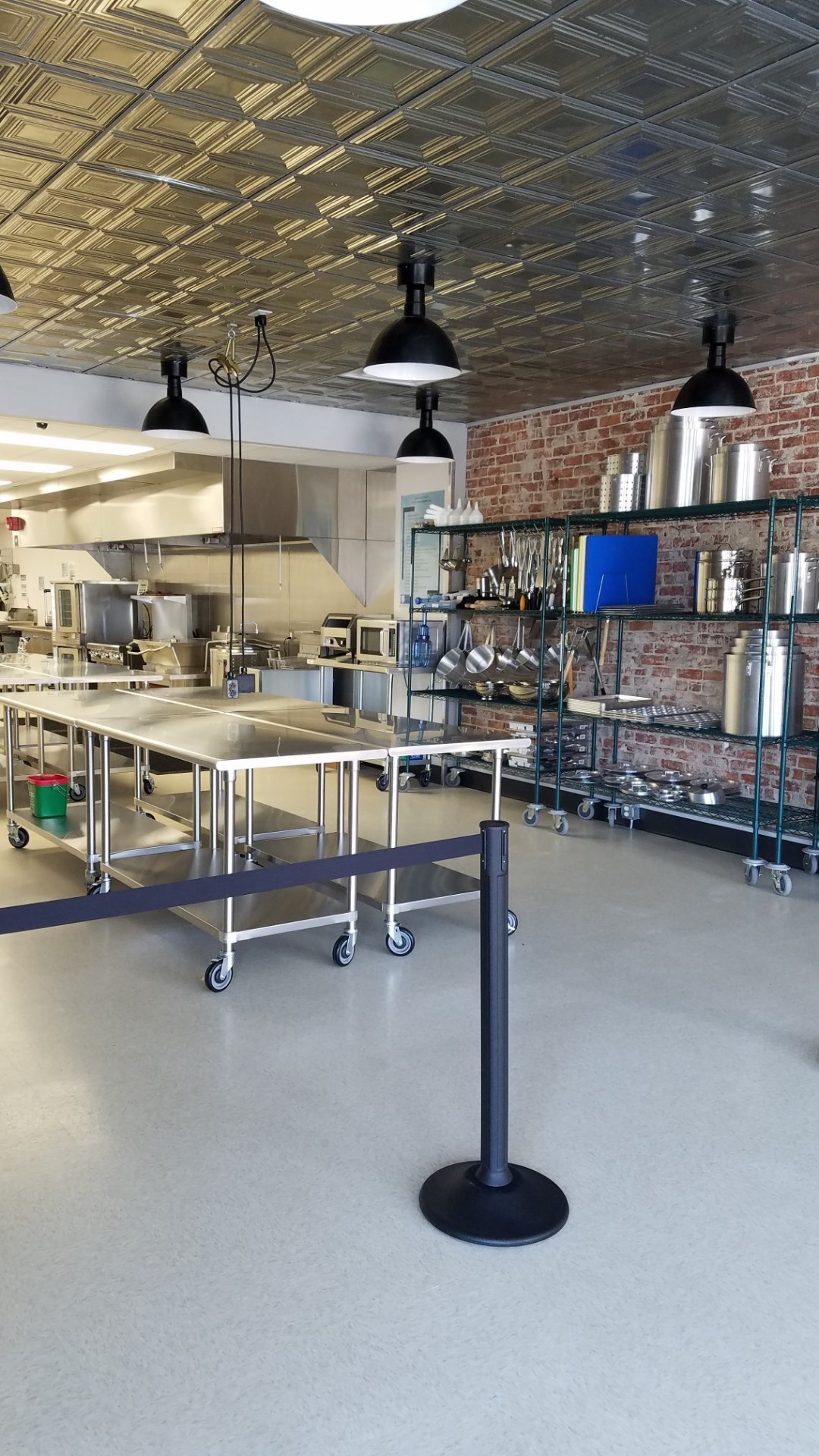 Lea’s Kitchen Co Shared commercial Kitchen available to rent hourly or lease full kitchen. 
Rented
The Marketplace Downtown
133 E. Market Street
An indoor Shopping Experience in Downtown Sandusky
Located in the heart of downtown Sandusky this indoor retail space will have a mix of local shops, food and entertainment. Families can enjoy this location for all activities.
EAT*DRINK*SHOP*PLAY.
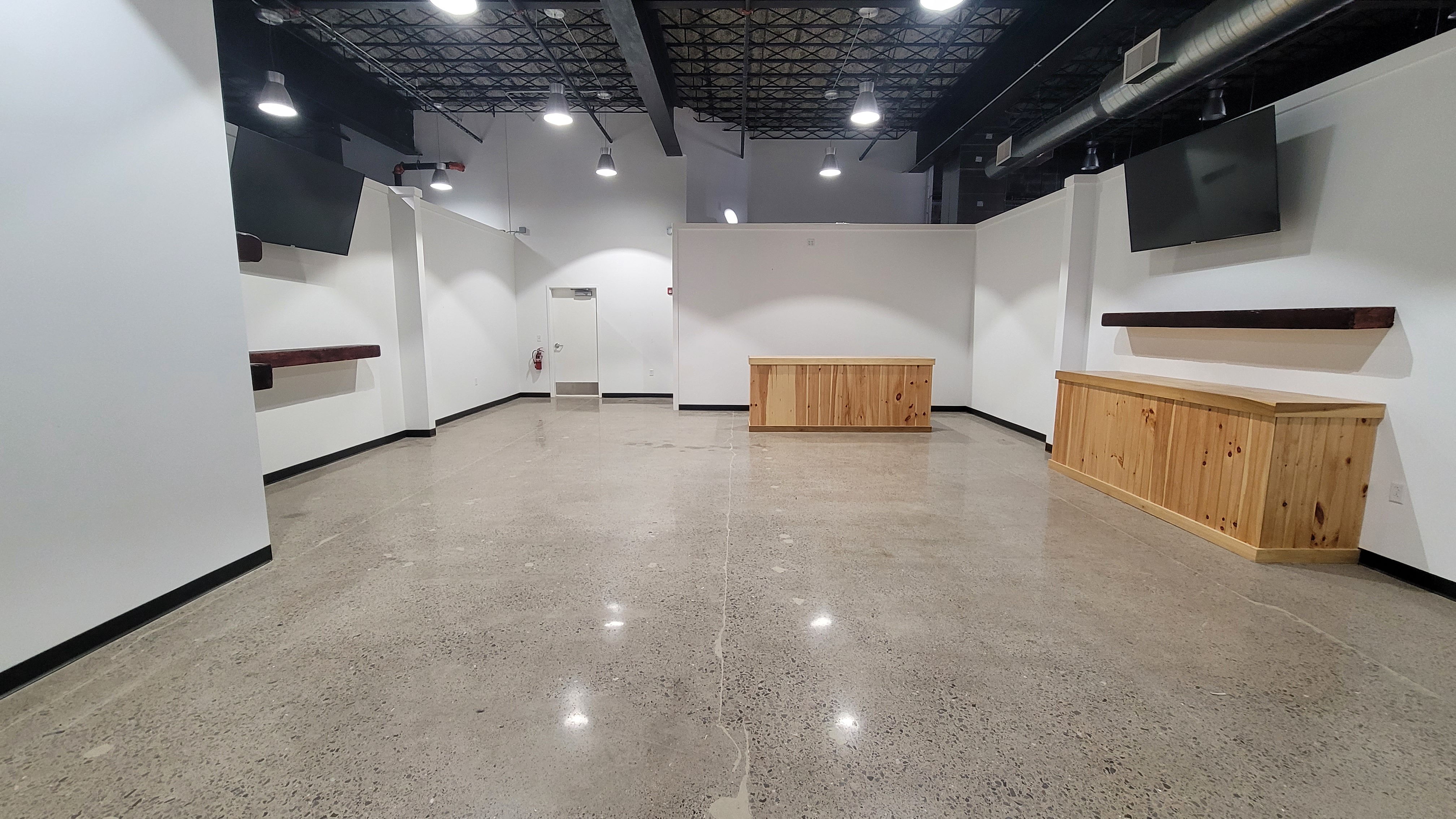 1007 sf center space
$12 sf/yr. plus NNN
Directly across from Noble Axes
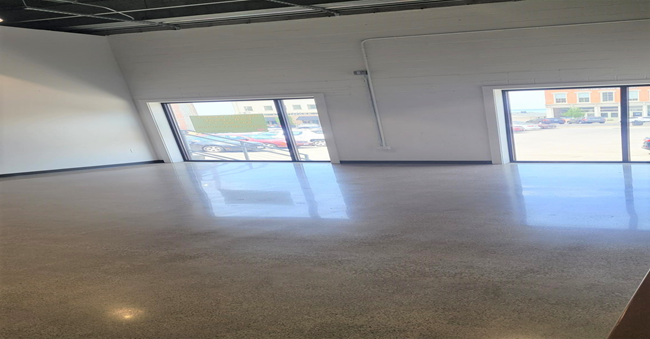 587 sf -window space
$14 sf/yr. plus NNN
Rented
The Marketplace Downtown
133 E. Market Street
opening early 2024.
An indoor Shopping Experience in Downtown Sandusky
Located in the heart of downtown Sandusky this indoor retail space will have a mix of local shops, food and entertainment. Families can enjoy this location for all activities.
EAT*DRINK*SHOP*PLAY.
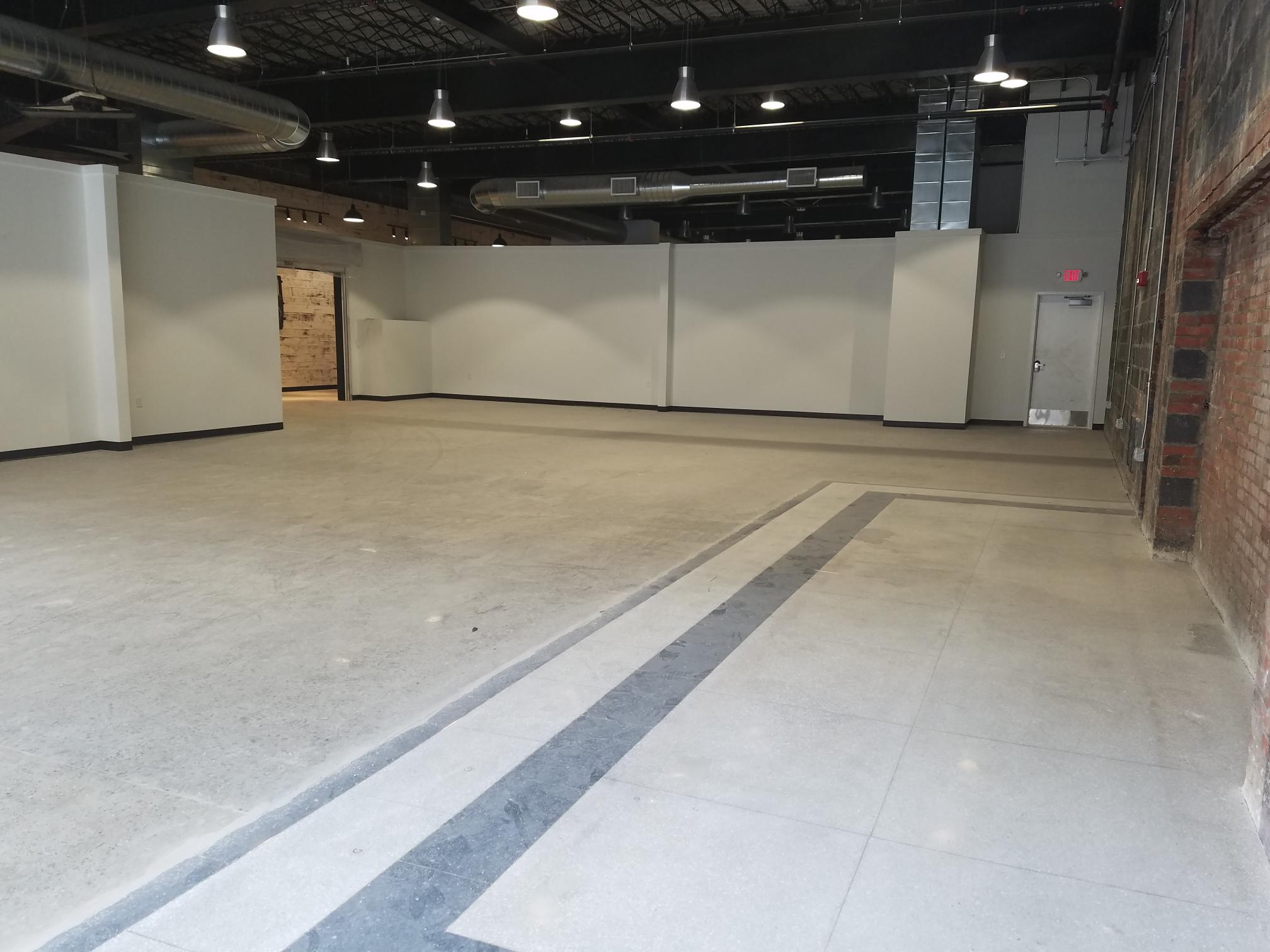 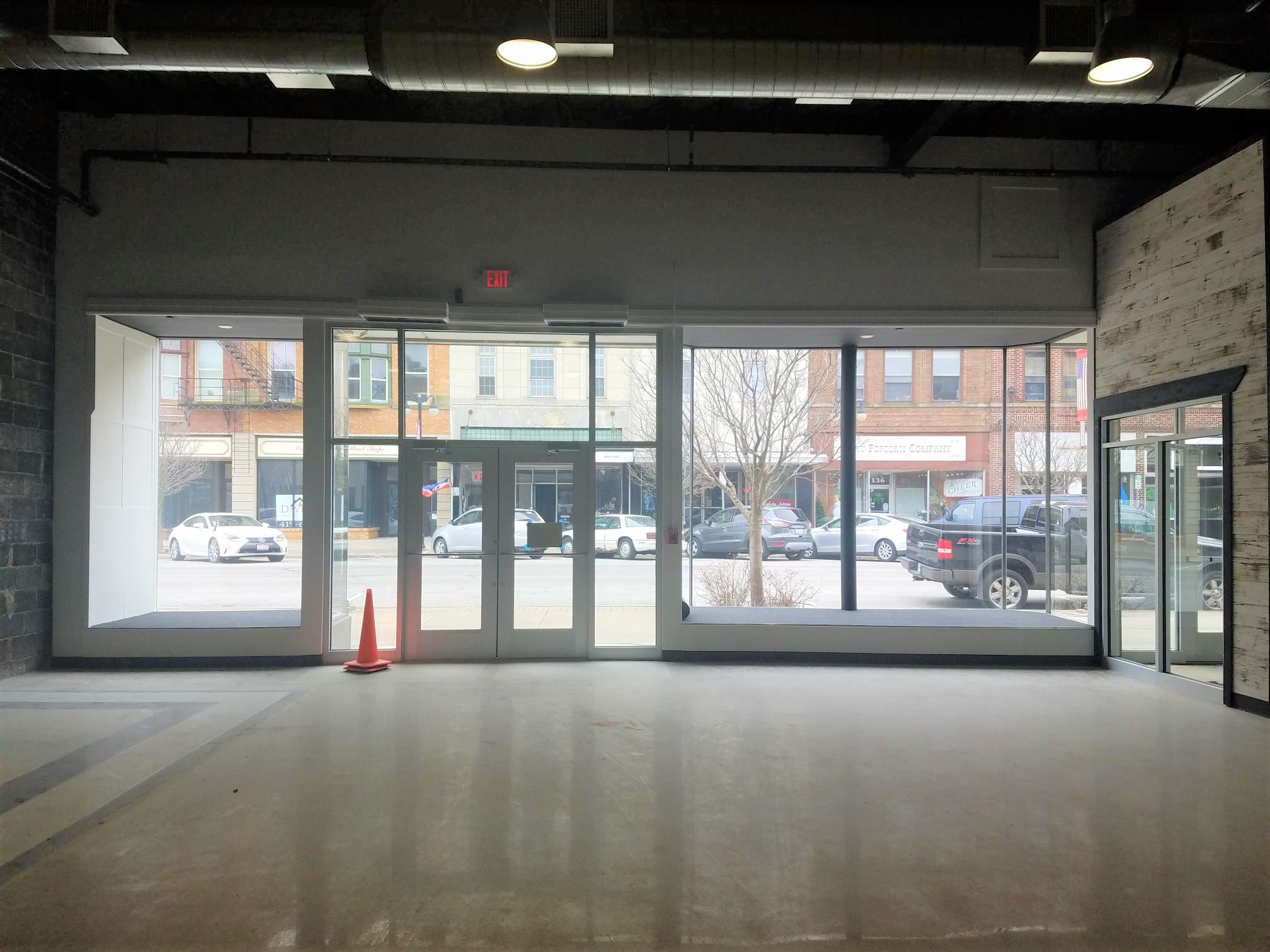 The street level 2259 sf space
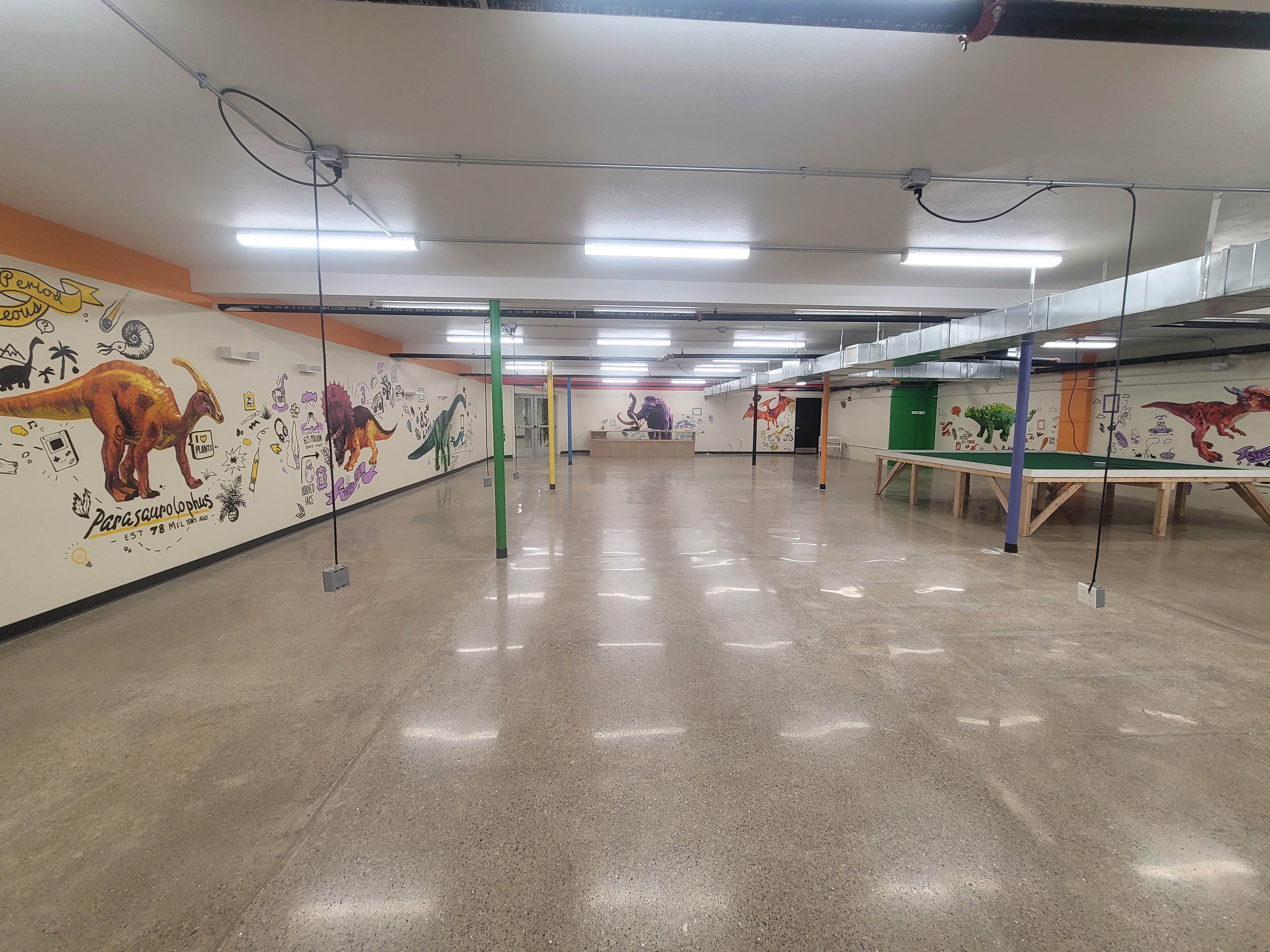 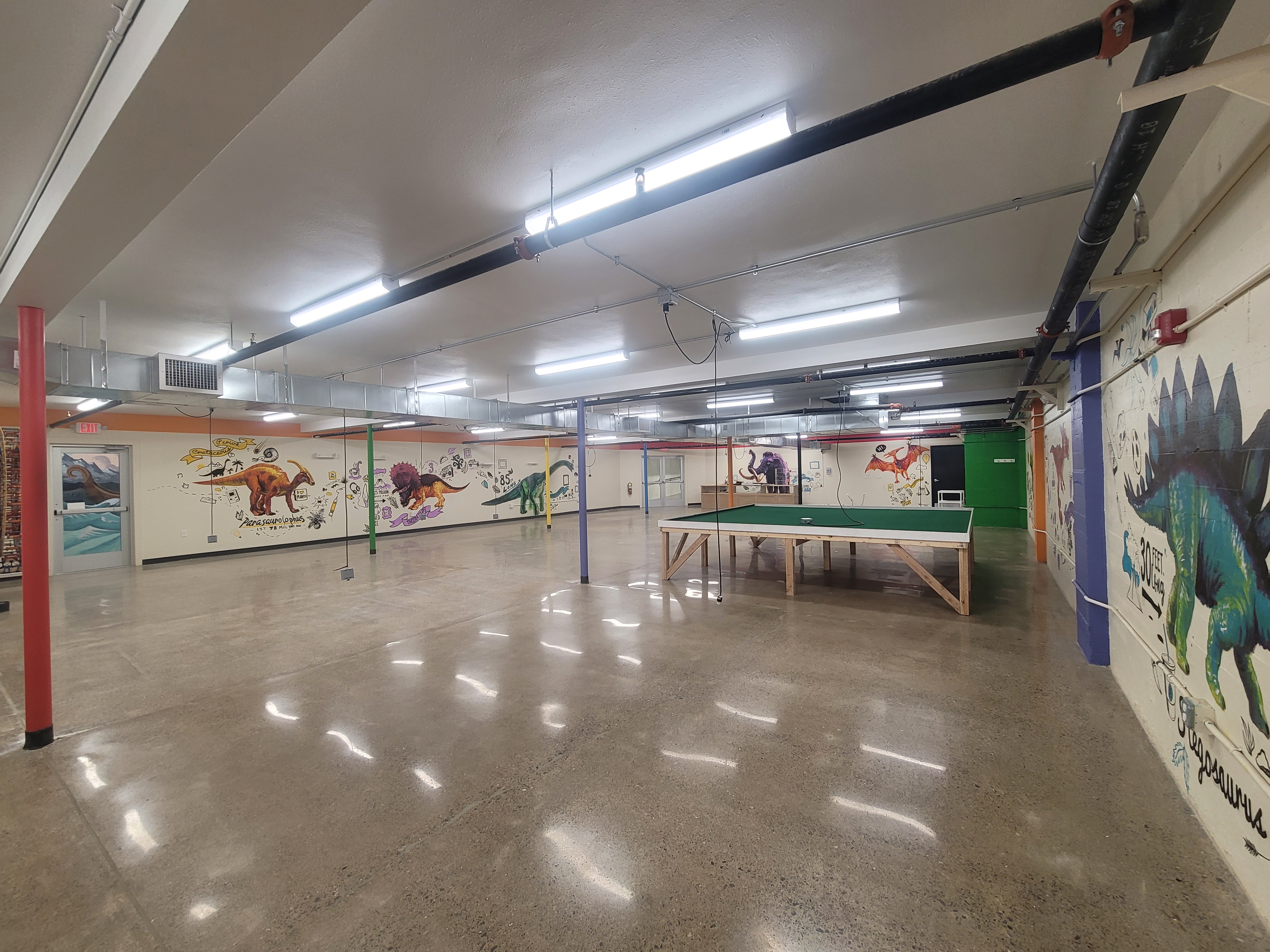 Lower level  approx. 2000 sf space
Shoreline Building
225 W. Water  Street
Great location downtown on Water Street, across from the
 State Theater, Next to the Hotel Kilborne 1block from Jackson Street Pier.
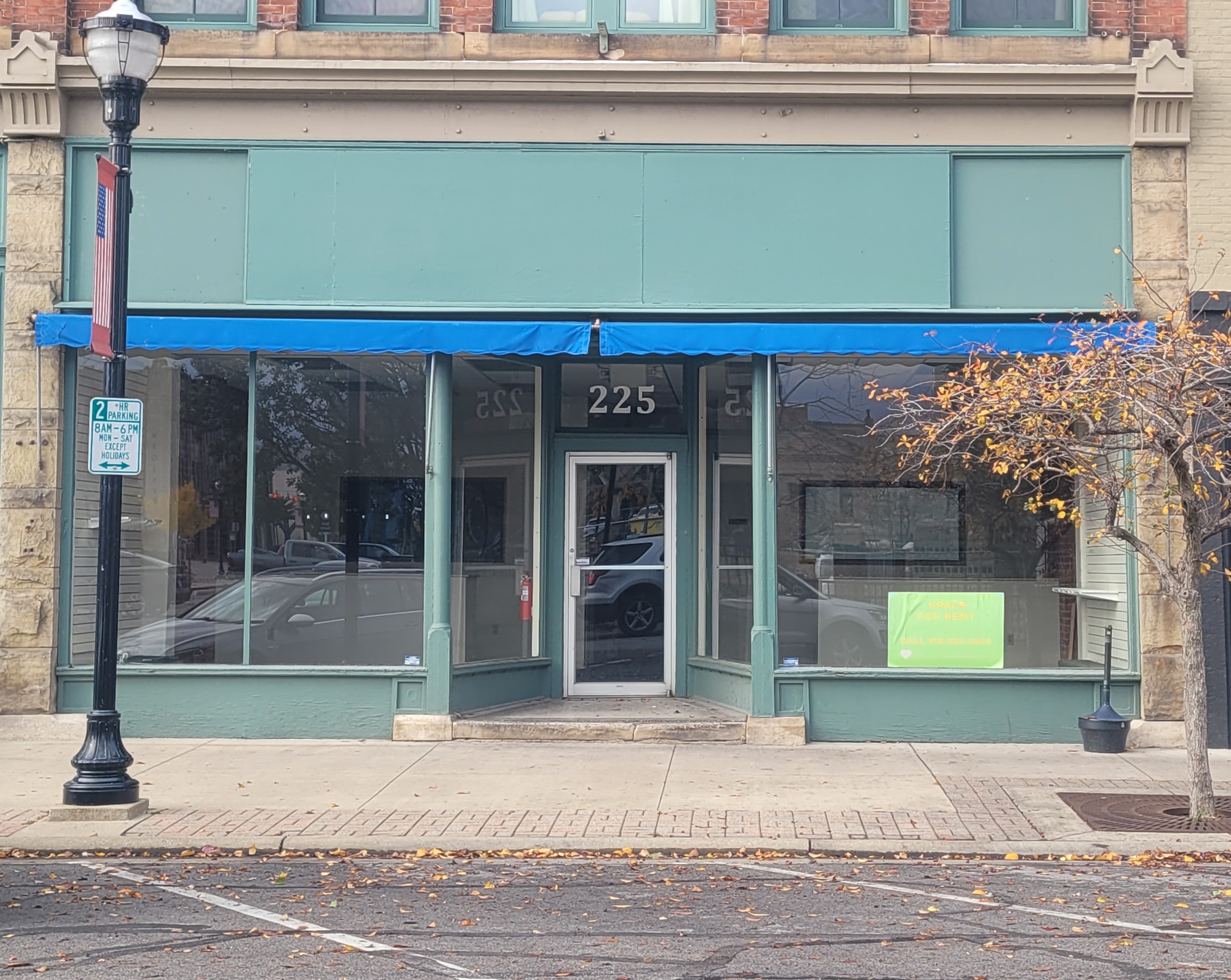 1027 sf  window front location
$16 sf/yr. plus NNN
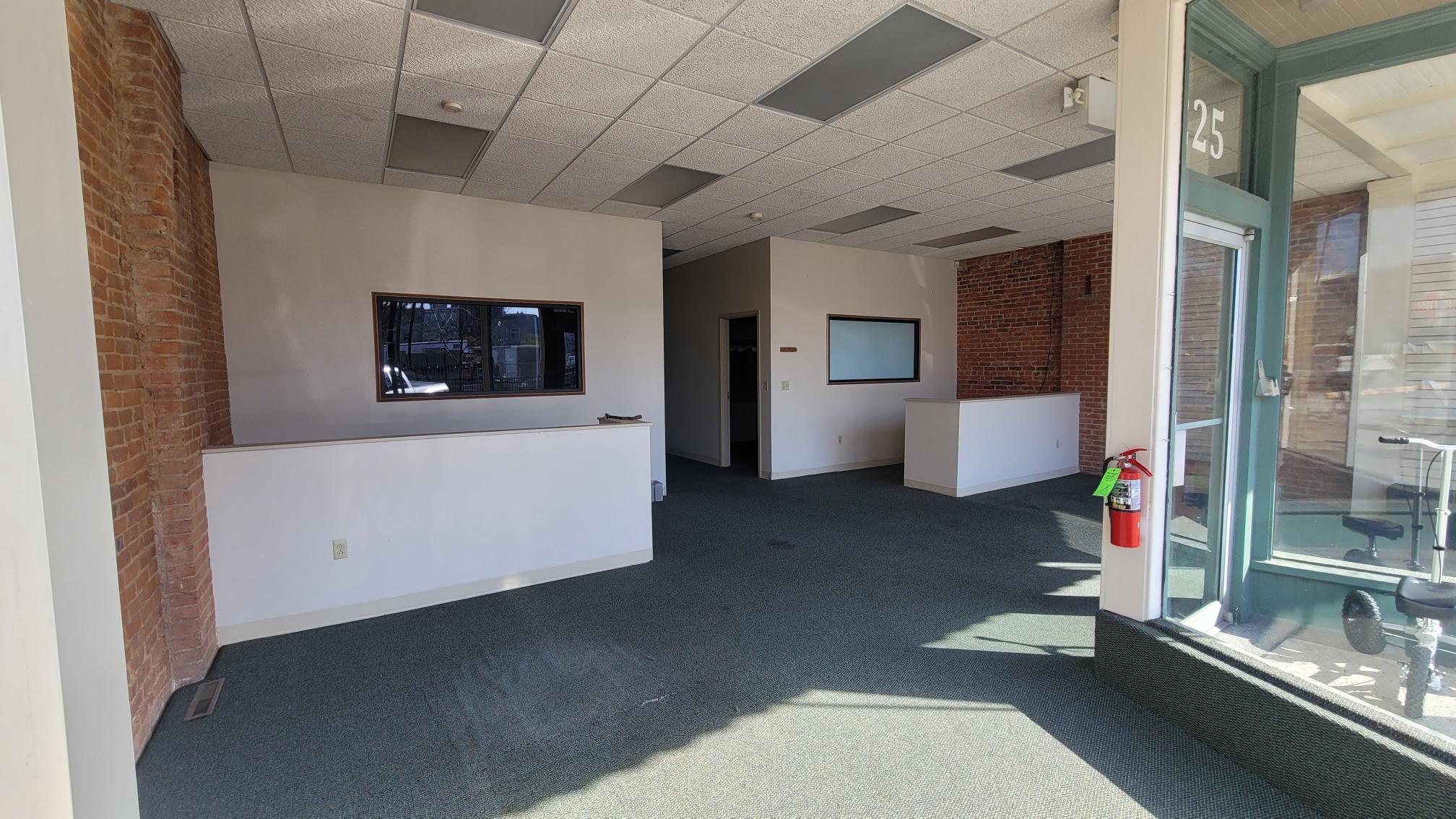 RentAL Termscontact h2 Property Management-419-502-0200
Hogrefe Building   156 Columbus Ave
$19/sf  Base Rent
Includes $50/sf Tenant Improvement credit
More improvement money available
Triple Net and Utilities
NNN expenses estimated at $0.40/sf/month.  
10 and 20 year leases available
Shorter leases possible

Shoreline Building   225 W. Water Street
$16/sf  Base Rent
Includes $10/sf Tenant Improvement credit
More improvement money available
Triple Net and Utilities
NNN expenses estimated at <$0.40/sf/month.  
5-10 year leases available
longer leases possible
Rental Termscontact h2 Property Management-419-502-0200
Schmidt Building  246 E. Market St
$14/sf  Base Rent
Includes $10/sf Tenant Improvement credit
More improvement money available
Triple Net and Utilities
NNN expenses estimated at <$0.40/sf/month.  
5-10 year leases available
longer leases possible

Lea Building  172 E. Market St
$12-14/sf  Base Rent
Includes $10/sf Tenant Improvement credit
More improvement money available
Triple Net and Utilities
NNN expenses estimated at <$0.40/sf/month.  
5-10 year leases available
longer leases possible
Rental Termscontact h2 Property Management-419-502-0200
Marketplace Downtown 133 E. Market St.
Inside the MARKETPLACE  DOWNTOWN
$10-$16/sf  Base Rent
$10/sf Tenant Improvement credit could be available.
Triple Net and Utilities
NNN expenses estimated at <$0.40/sf/month.  
5-10 year leases available
longer leases possible
Contact information
H2 Property Management, LLC
Main Contact: Sharon Salmon
ssalmon@h2productions.co
419-502-0200 office
419-370-1037 cell
152 Columbus Ave.  Sandusky, OH  44870


H2 Property Holdings, LLC
Main Contact: Richard Hogrefe, Ph.D.
rhogrefe@H2productions.co
mhogrefe@h2productions.co
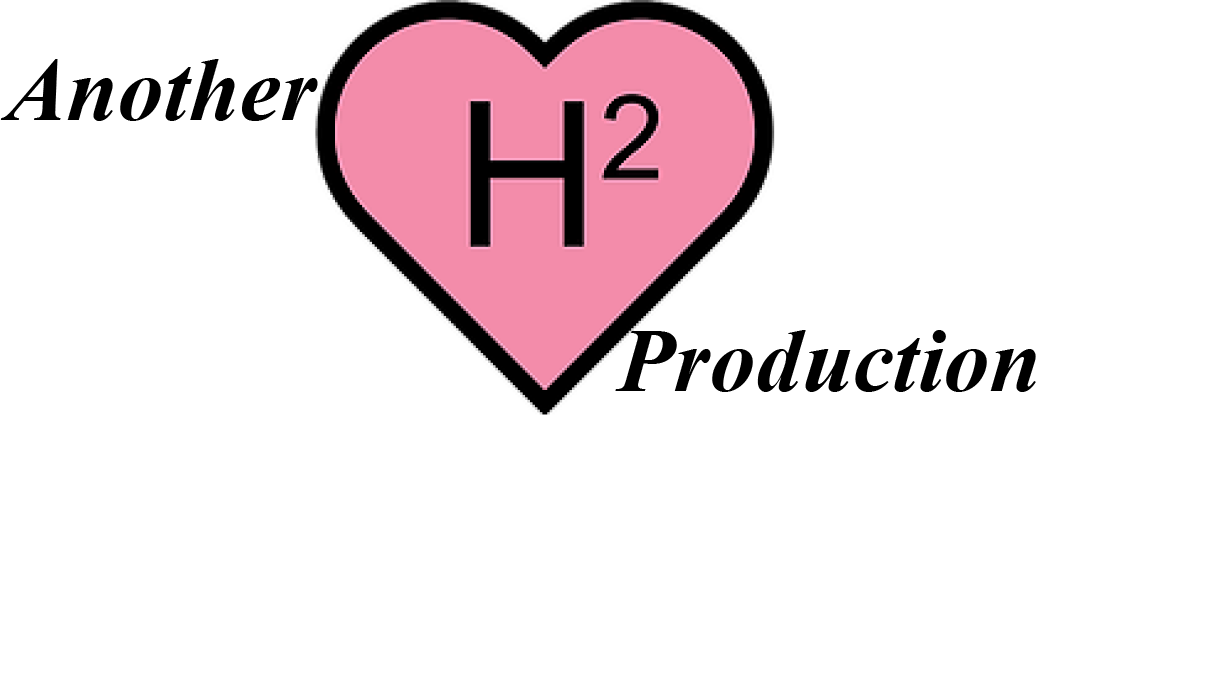 Downtown Sandusky Highlights
2019 And 2023 Voted Best Coastal Town in America USA today

Home of Cedar Point (3.7 miles away) more than 3 million visitors a year

Kelly’s Island and Put-In -Bay (ferry access daily)

Canada’s Pelee Island (daily trips)

Goodtime and Jet Express Cruise

Iron Man 2022 & 2023 host city

Jackson Street Pier including the Summer Concert Series

DORA zoned 

Neighboring district of the Sports Force Park at Cedar Point Sports Center (3.8 miles away)

Marketplace Downtown- Eat-Drink- Shop-Play all in 1 location.
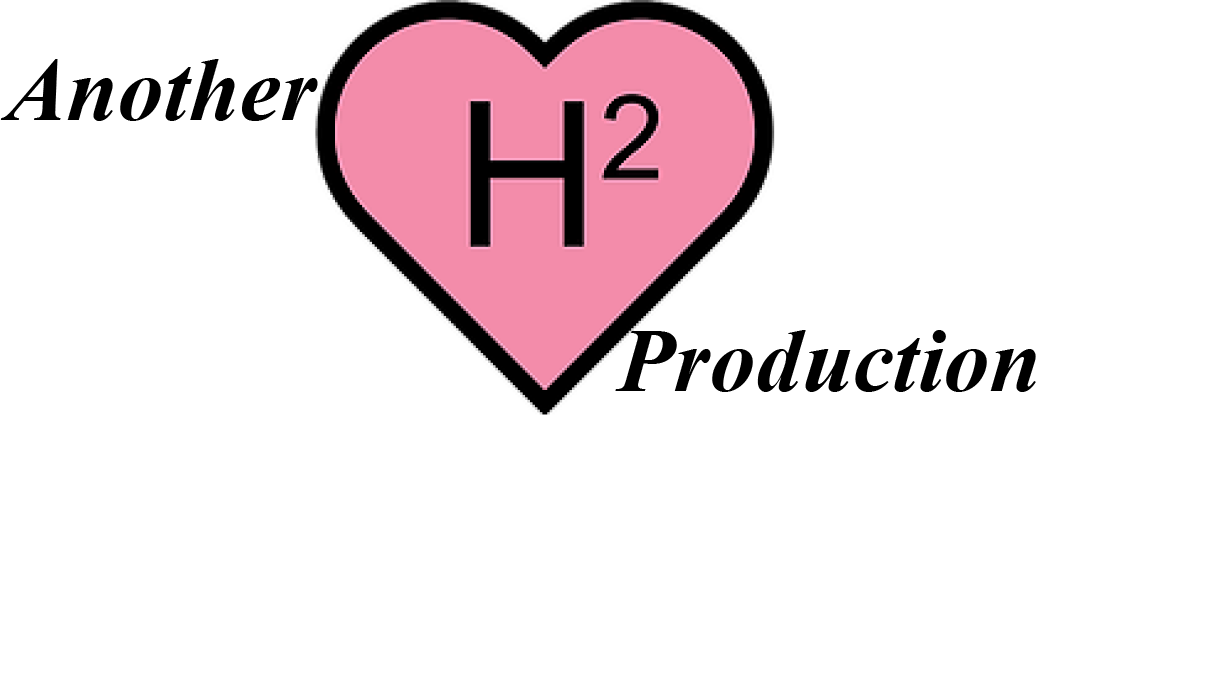